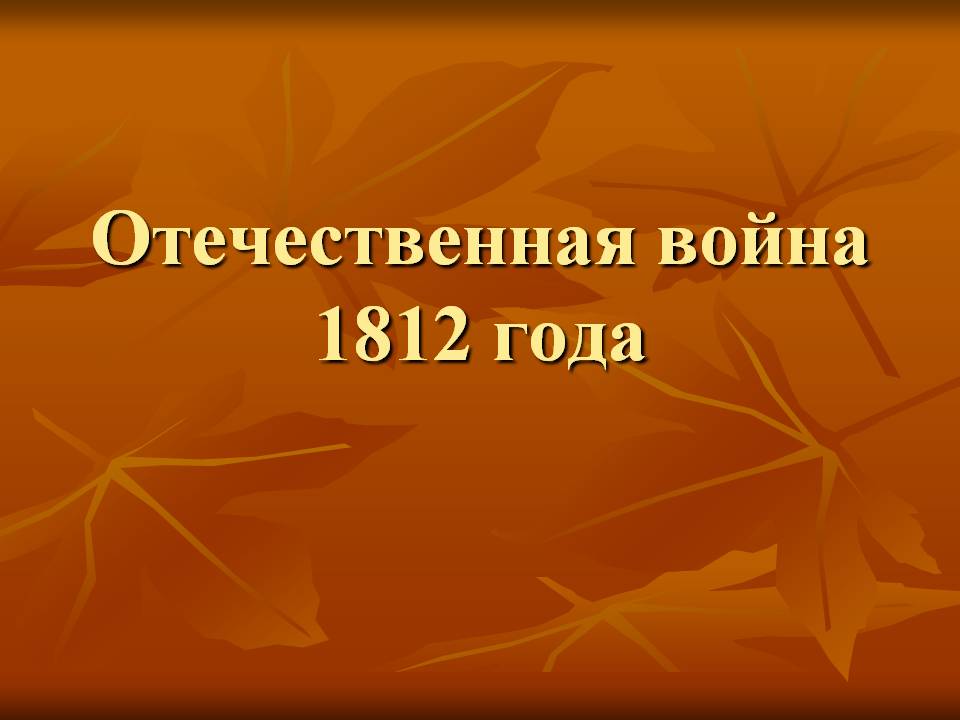 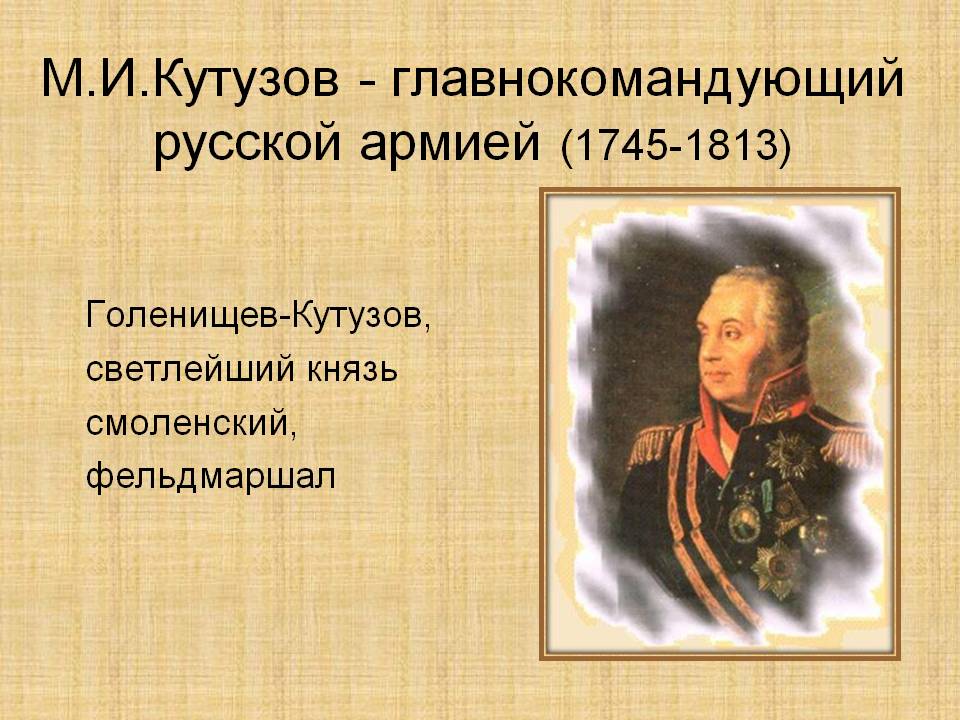 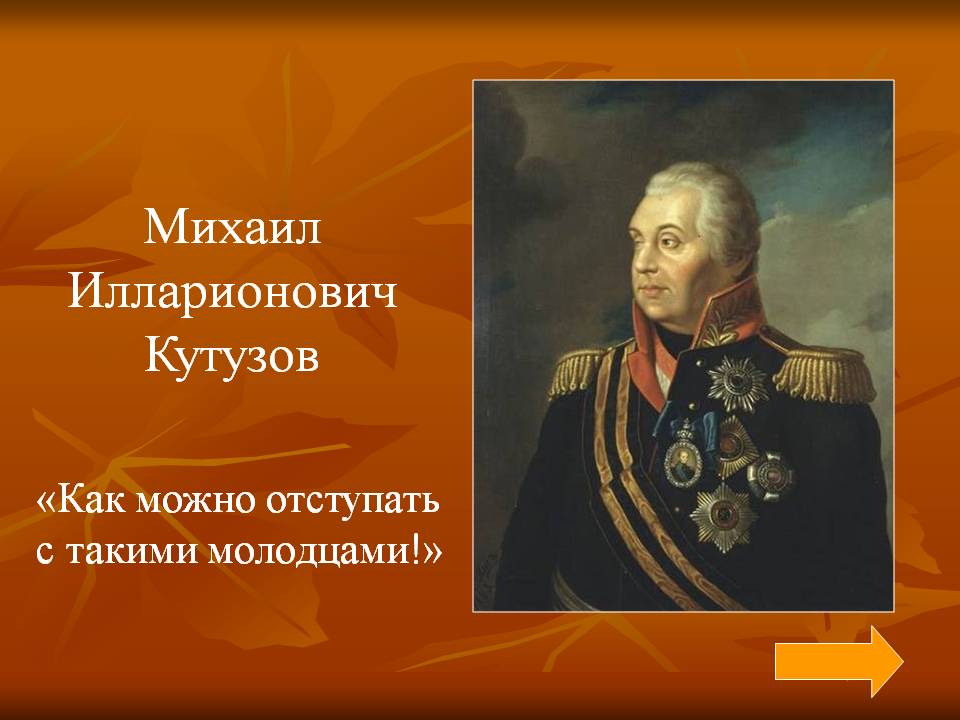 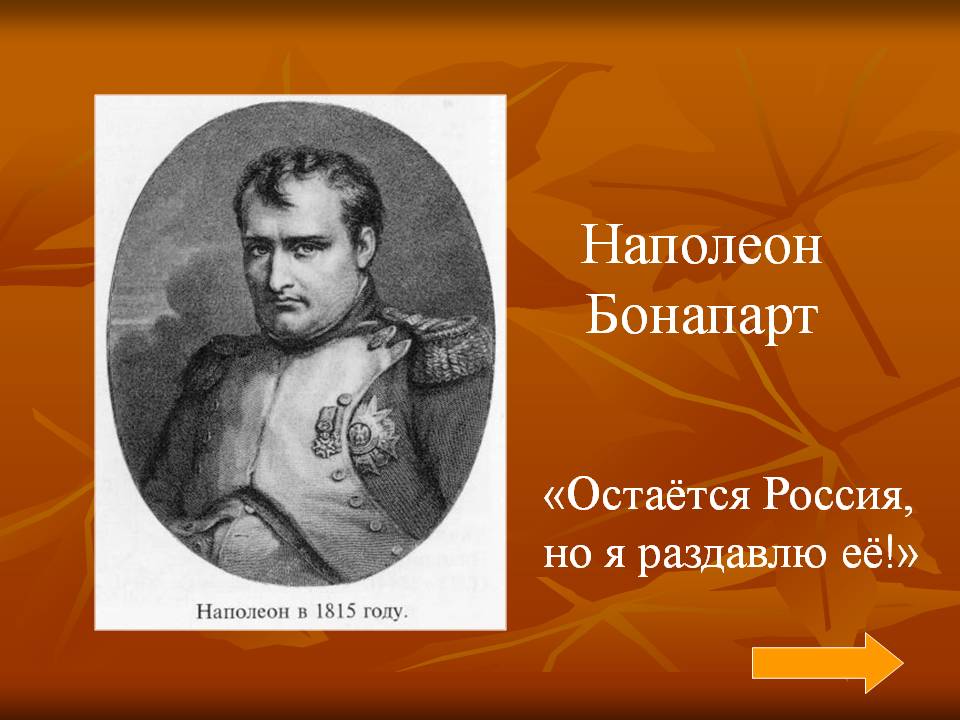 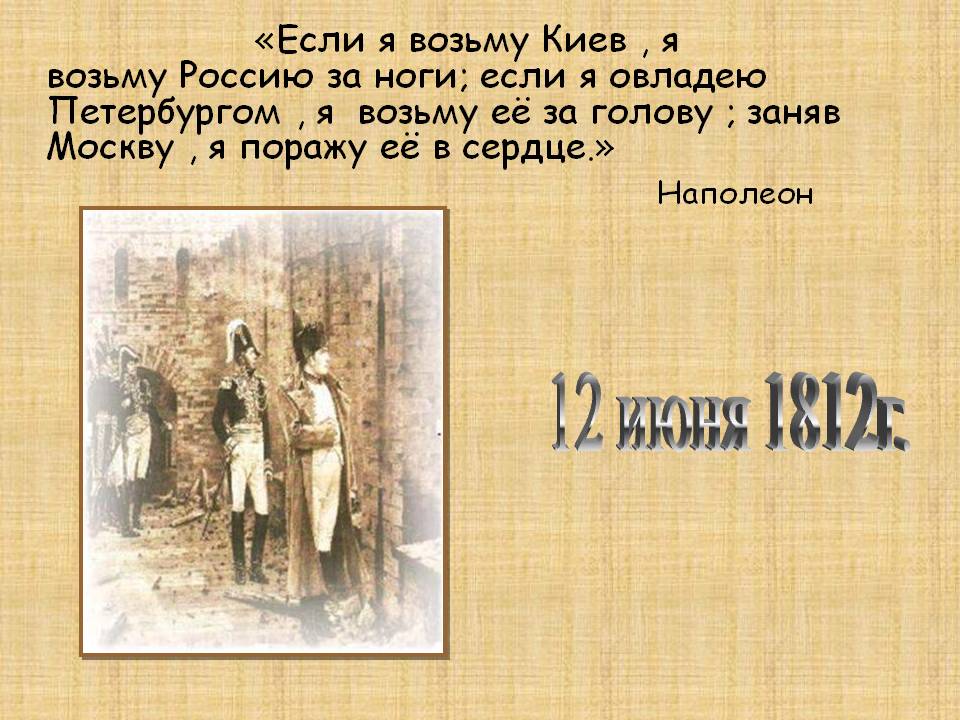 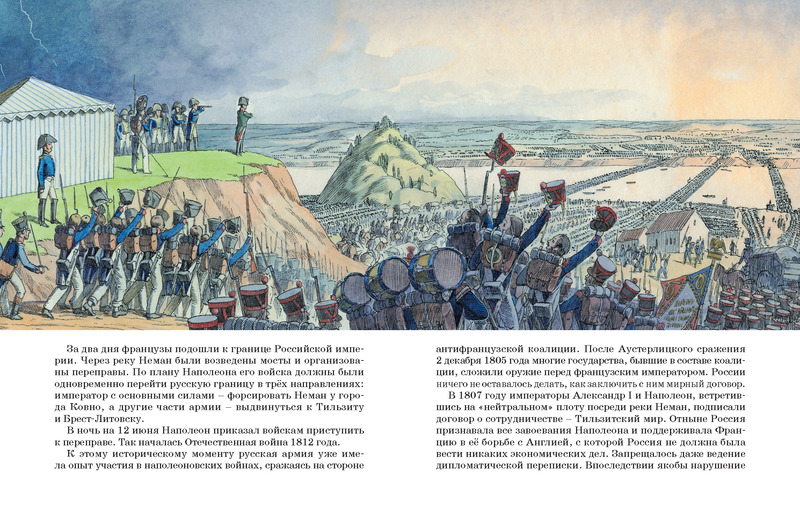 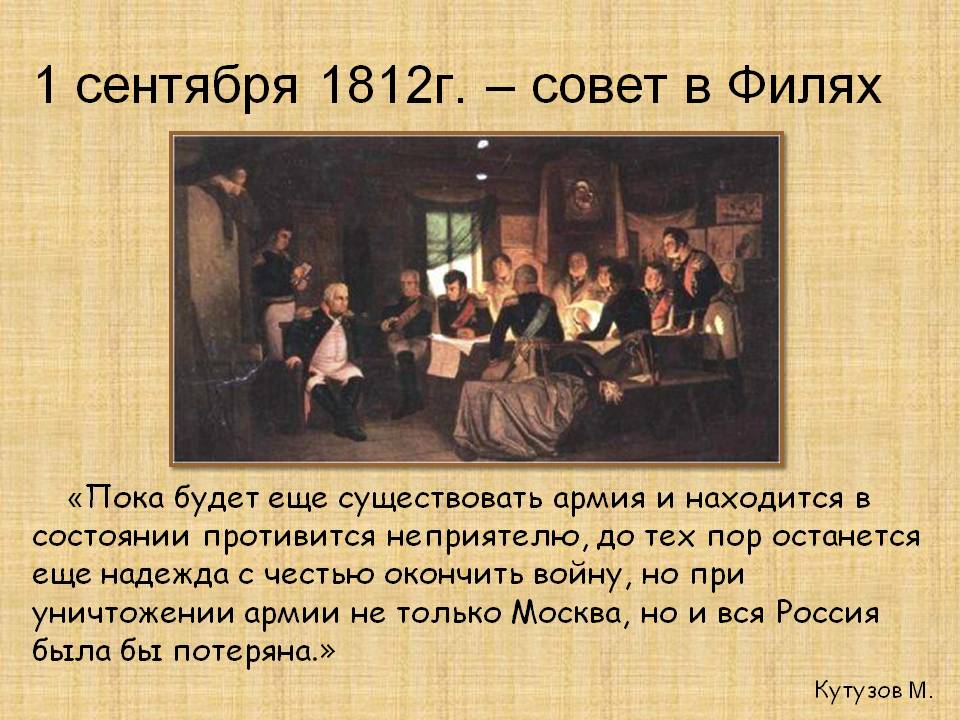 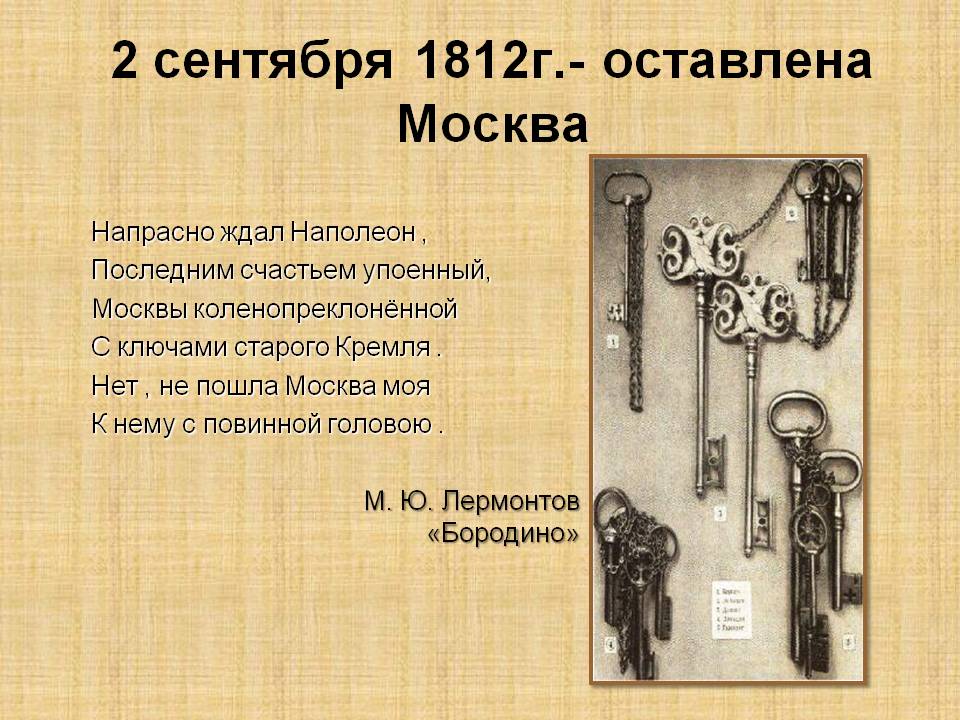 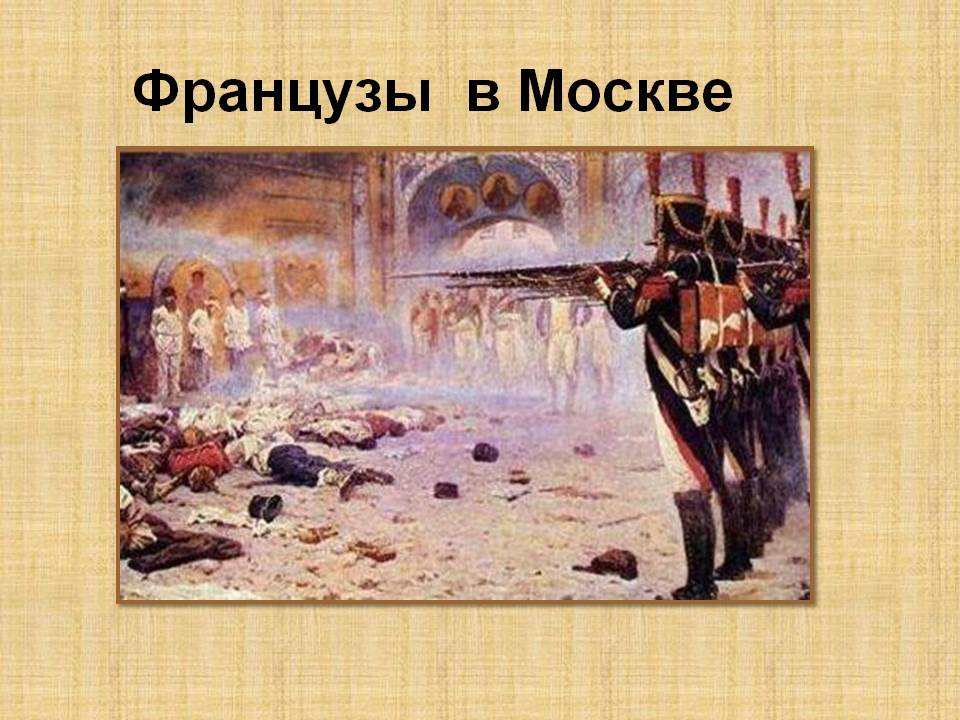 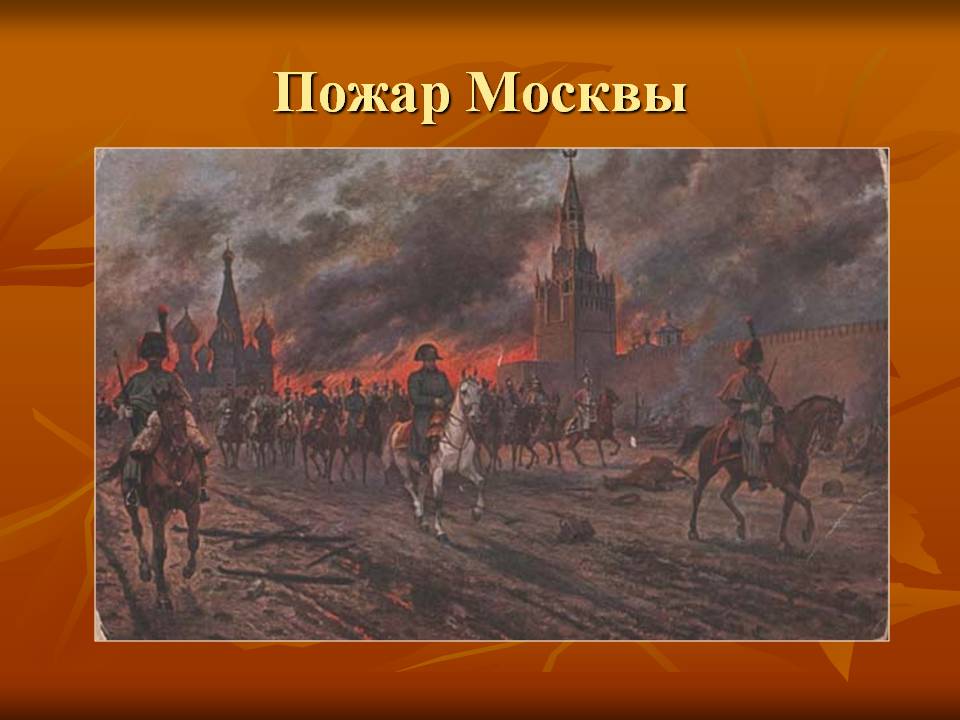 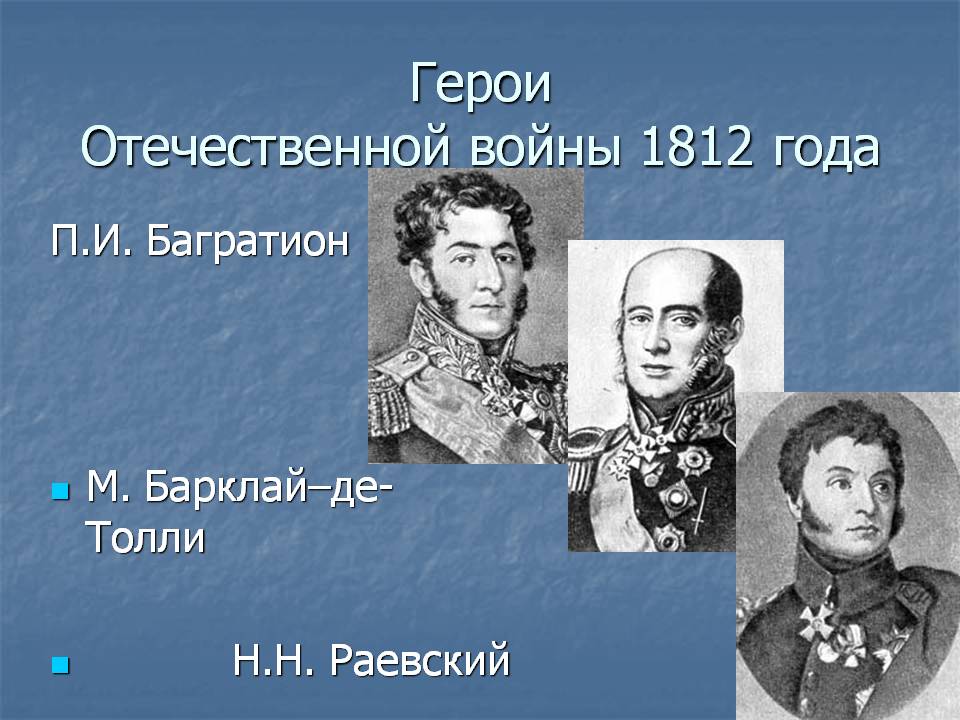 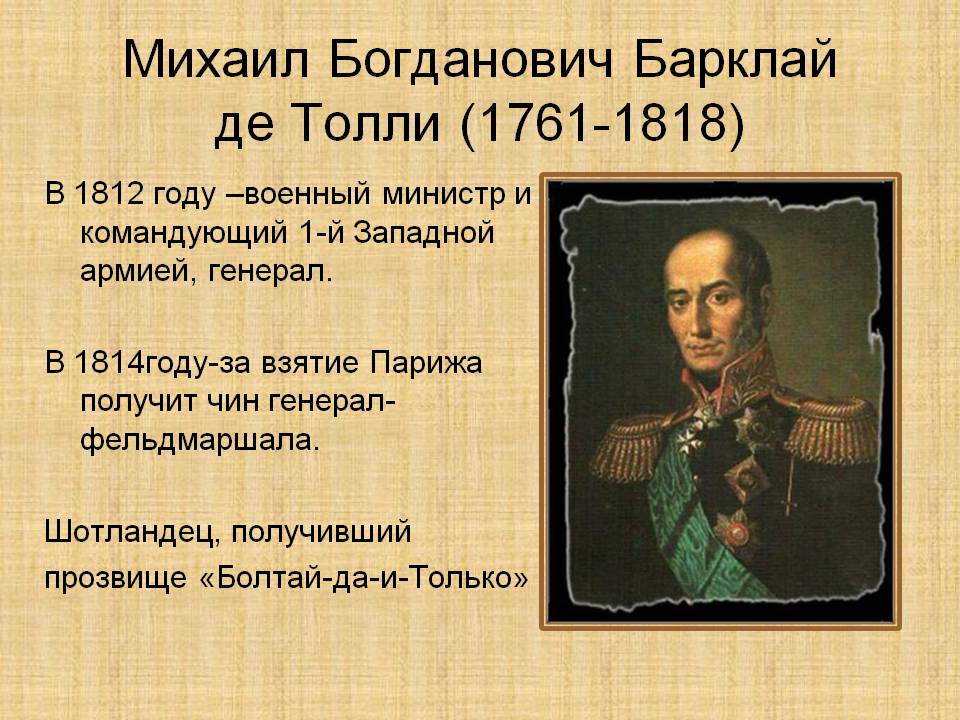 Во время Бородинского сражения со своим корпусом стоял на правом фланге левого крыла армии, против которого устремлены были почти все силы французов. Блестящая защита редута, получившего его имя, дала Раевскому прочную славу. Он всегда отличался храбростью и умелым управлением войсками.
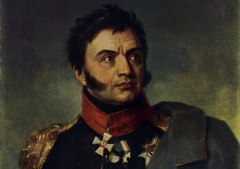 РРРРРОР
РРР
[Speaker Notes: РАЕВСКИЙ]
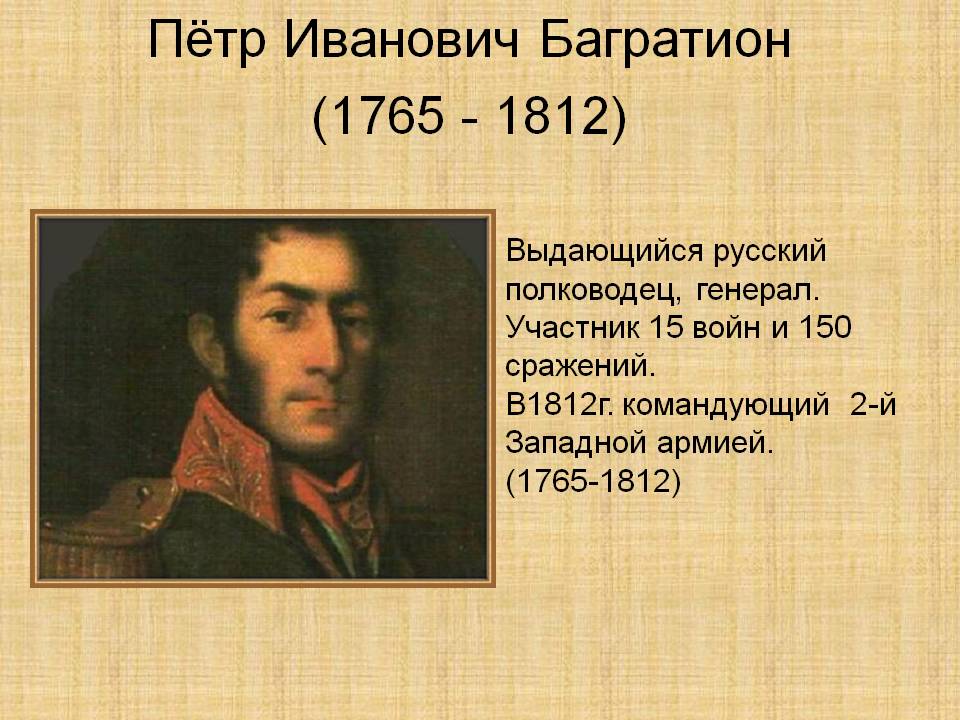 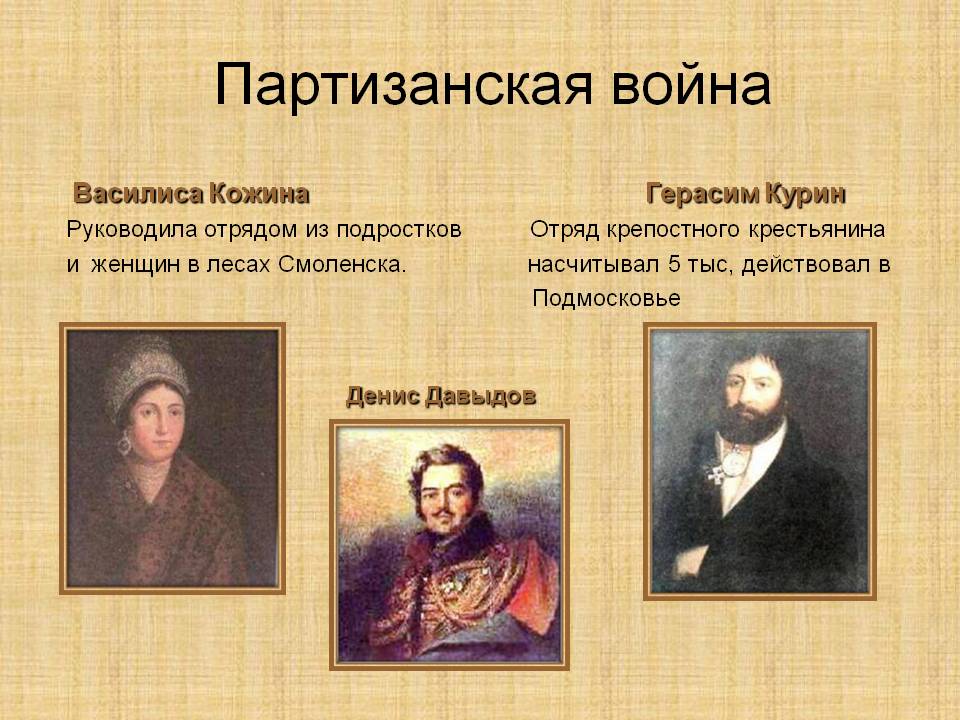 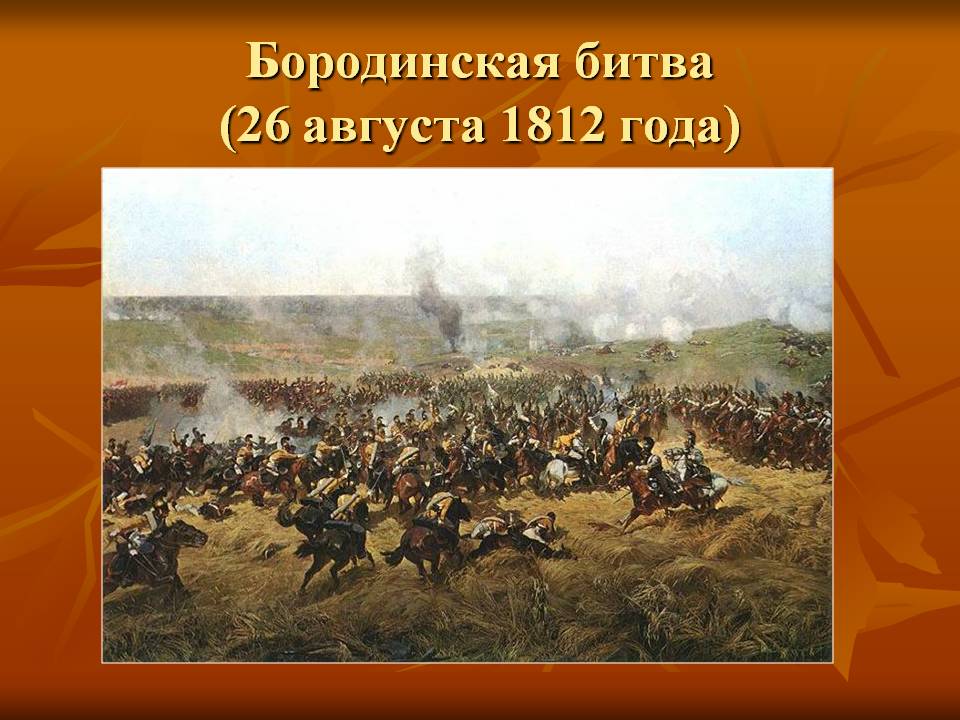 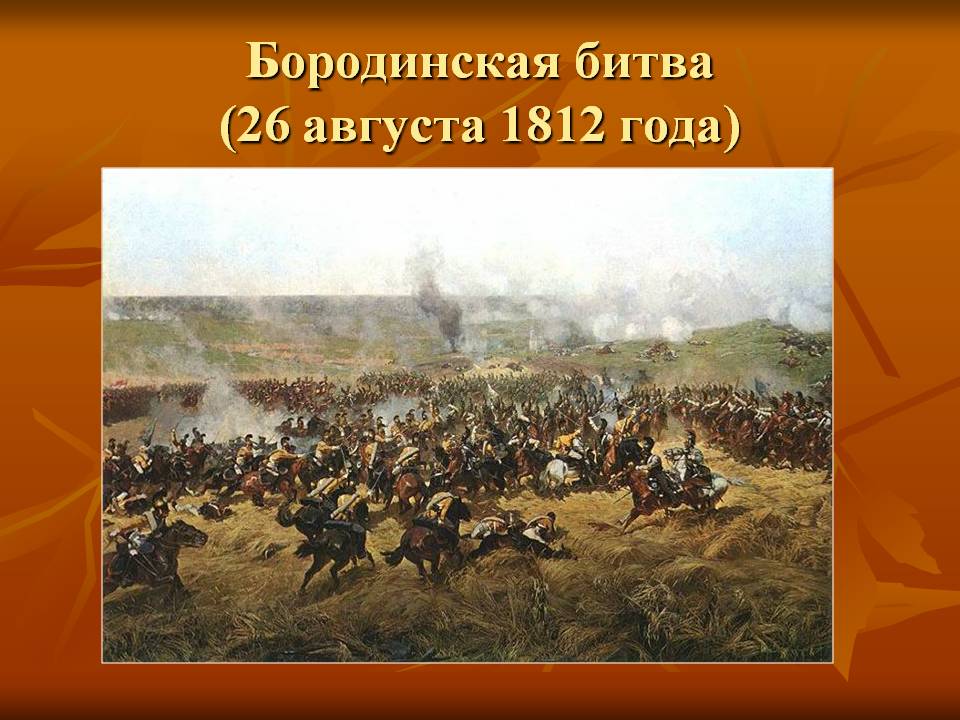 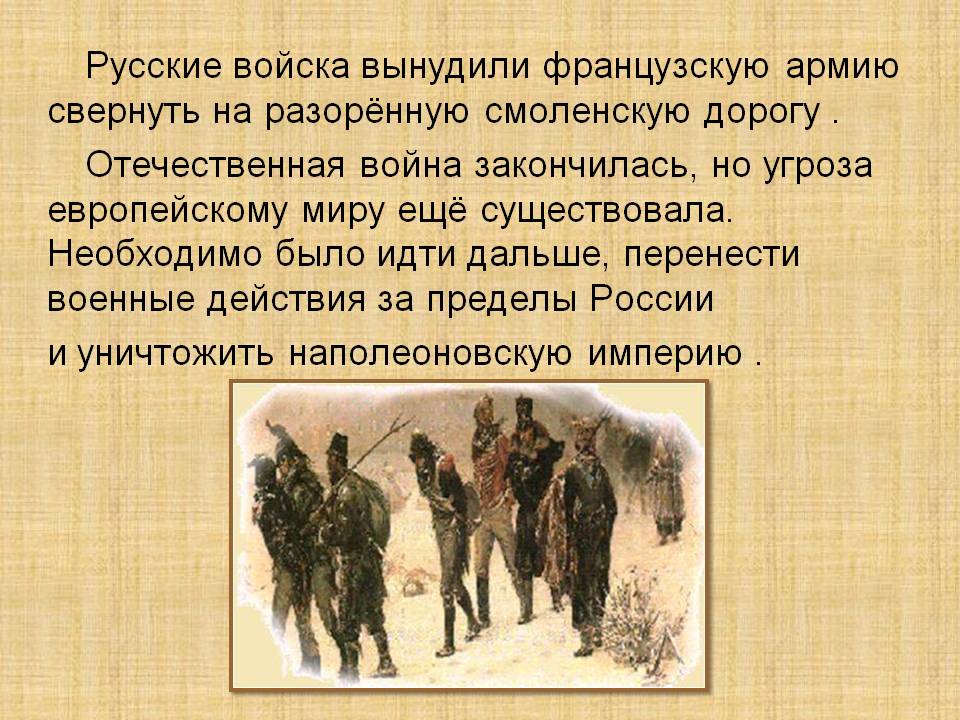 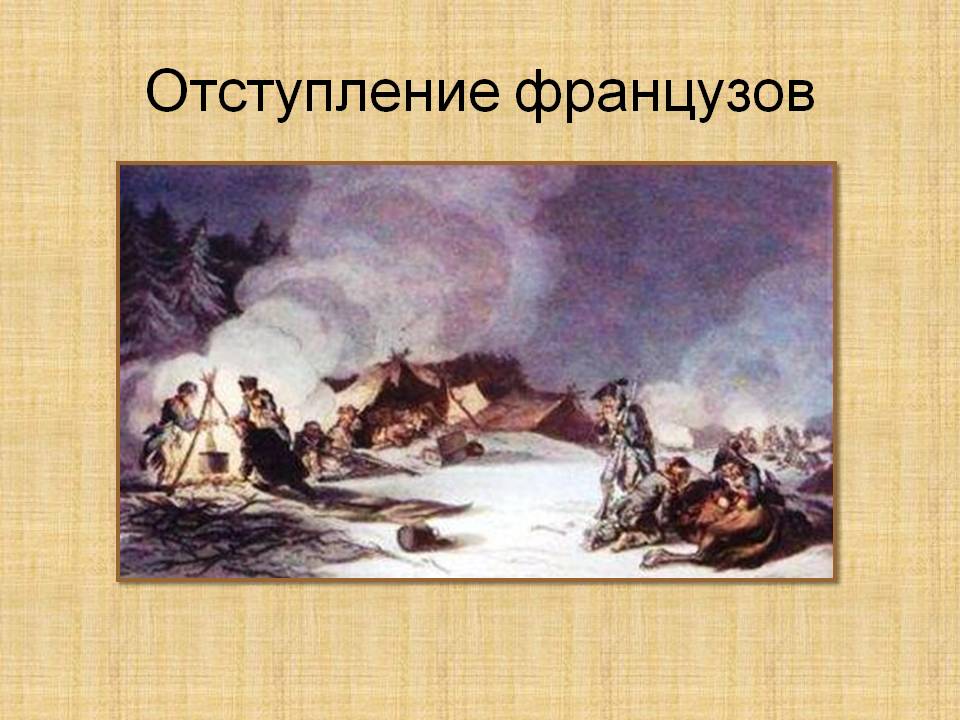 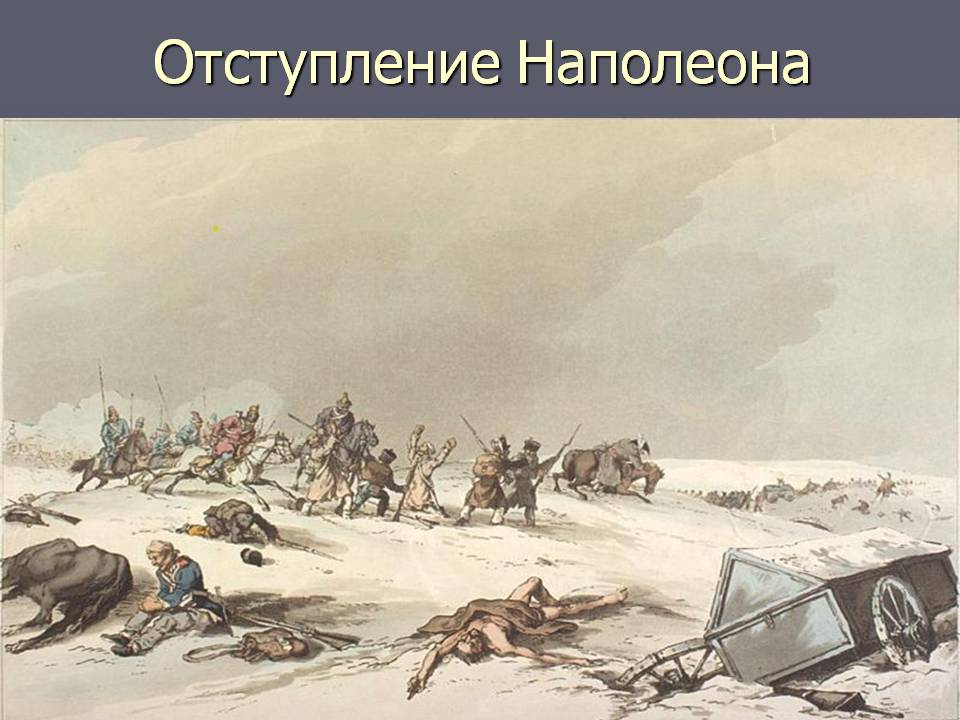 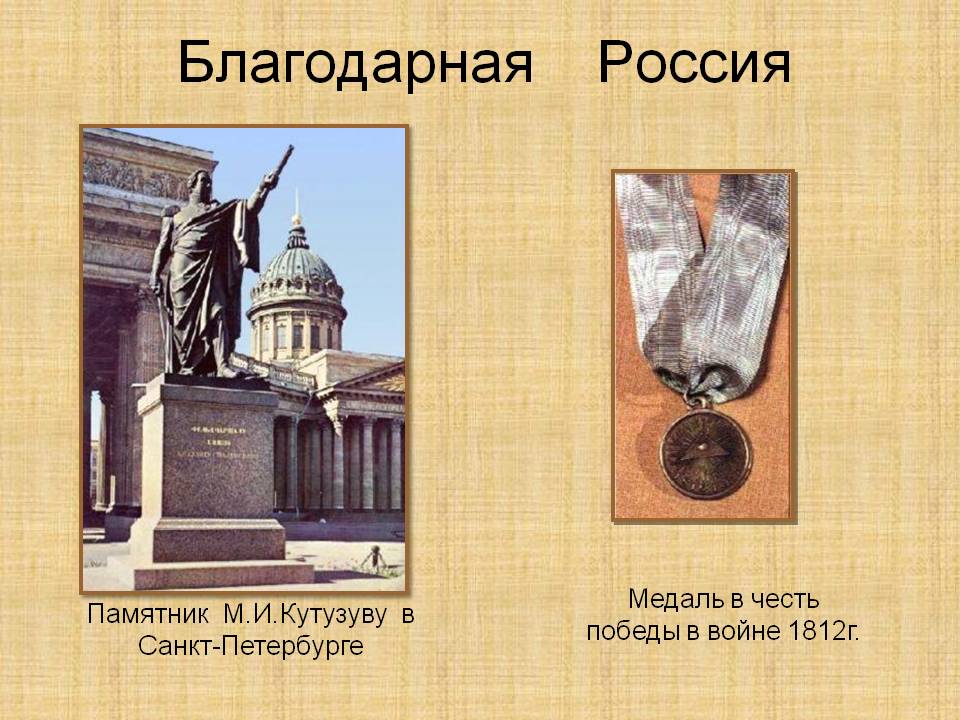 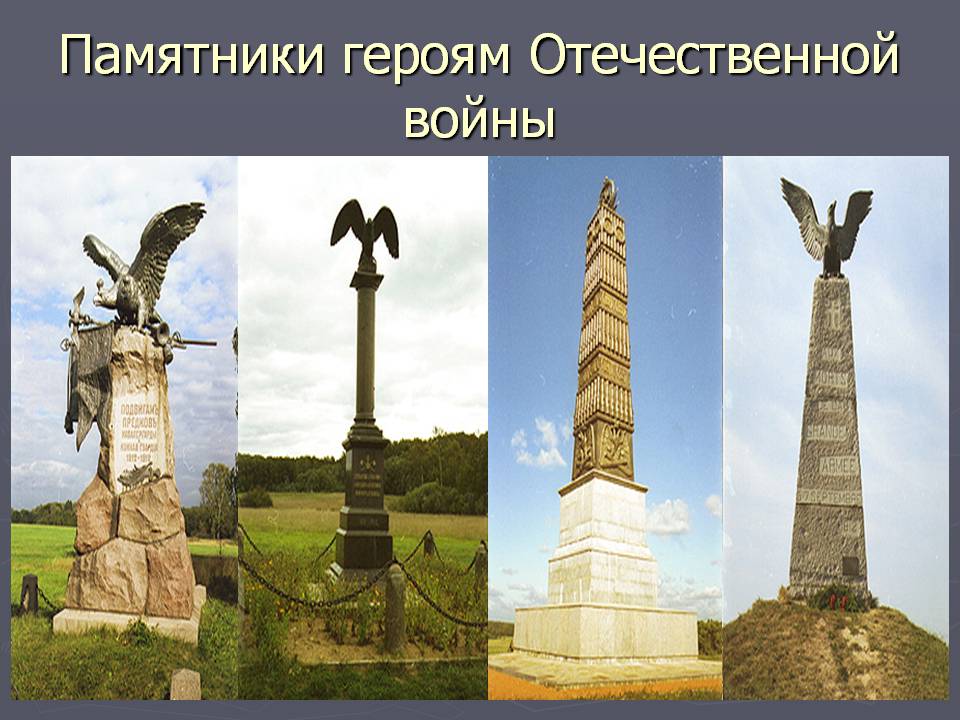 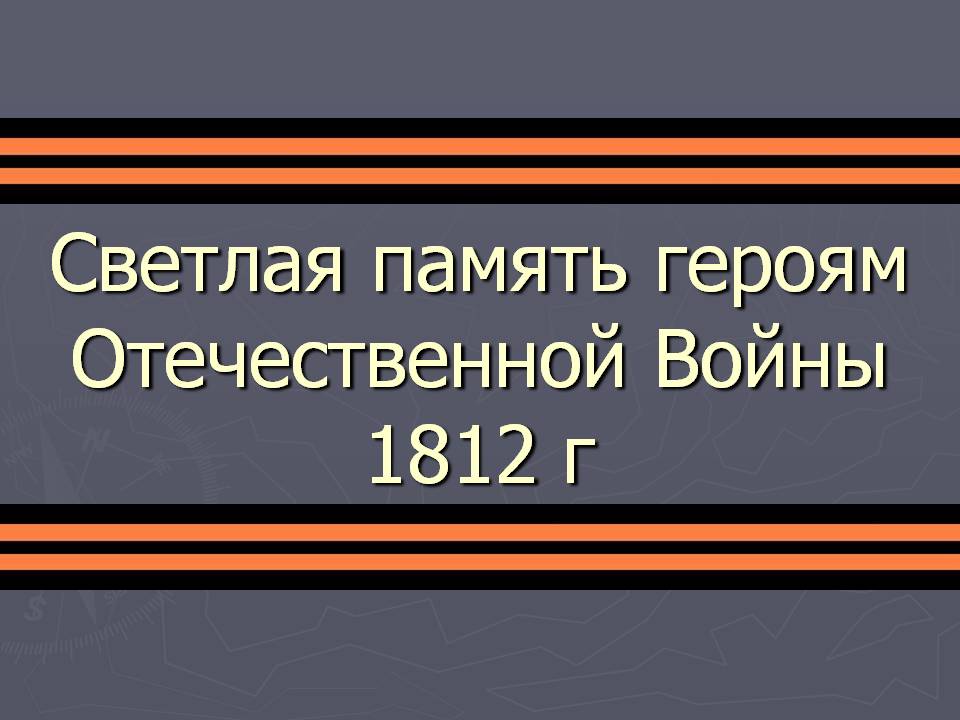